ADABIYOT
6 - sinf
Mavzu: Musa Jalil     hayoti va ijodi
Xotira aziz, qadr muqaddas
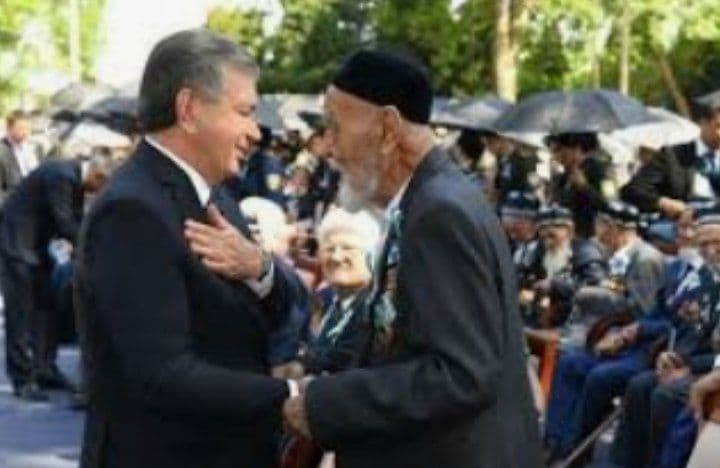 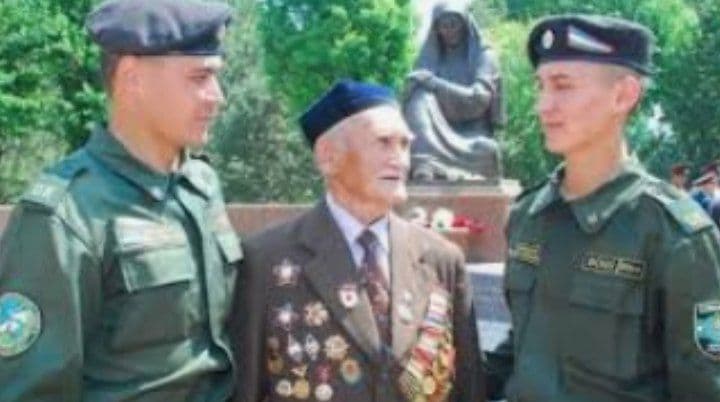 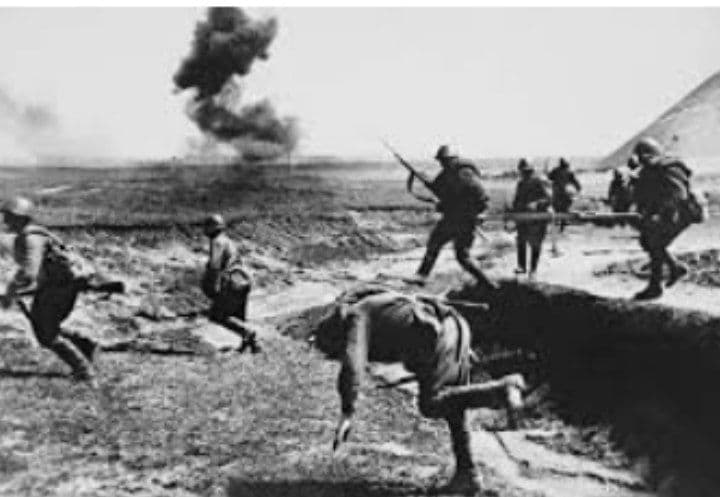 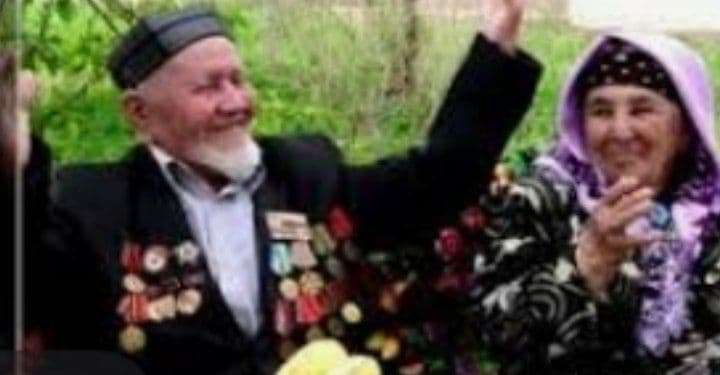 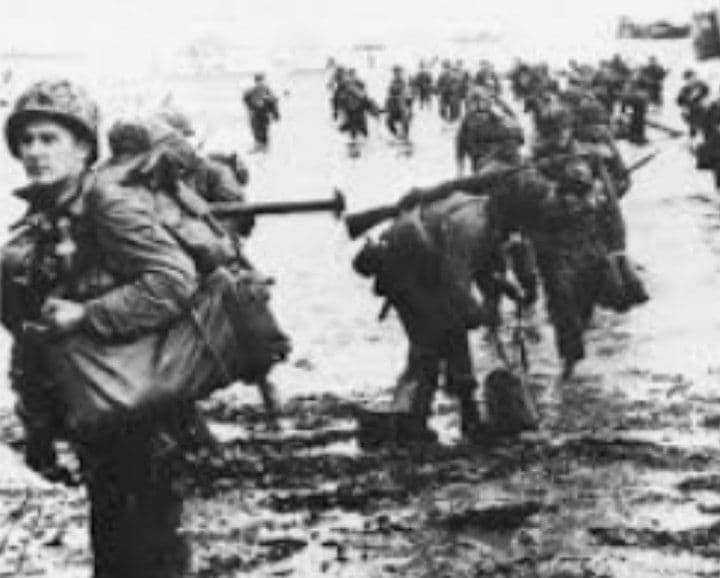 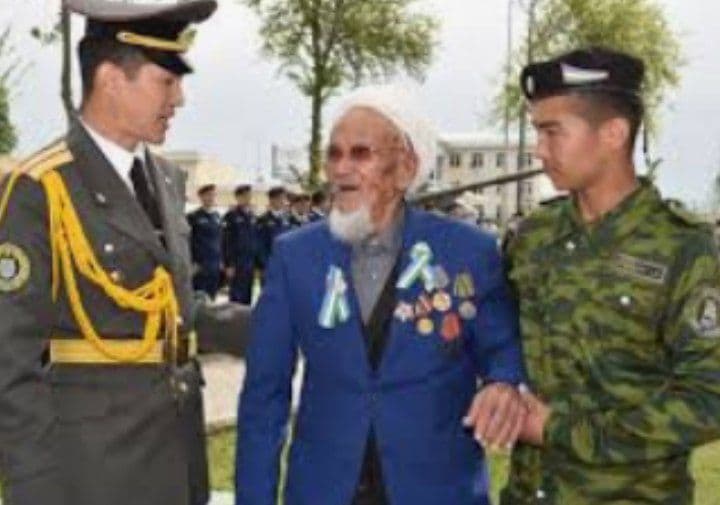 Musa Jalil
Musa Mustafo o‘g‘li Jalilov
                            1906- yilning 15- fevralida 
                          Rossiyaning Orenburg 
                             gubernasida dehqon oilasida
                          tavallud topadi.
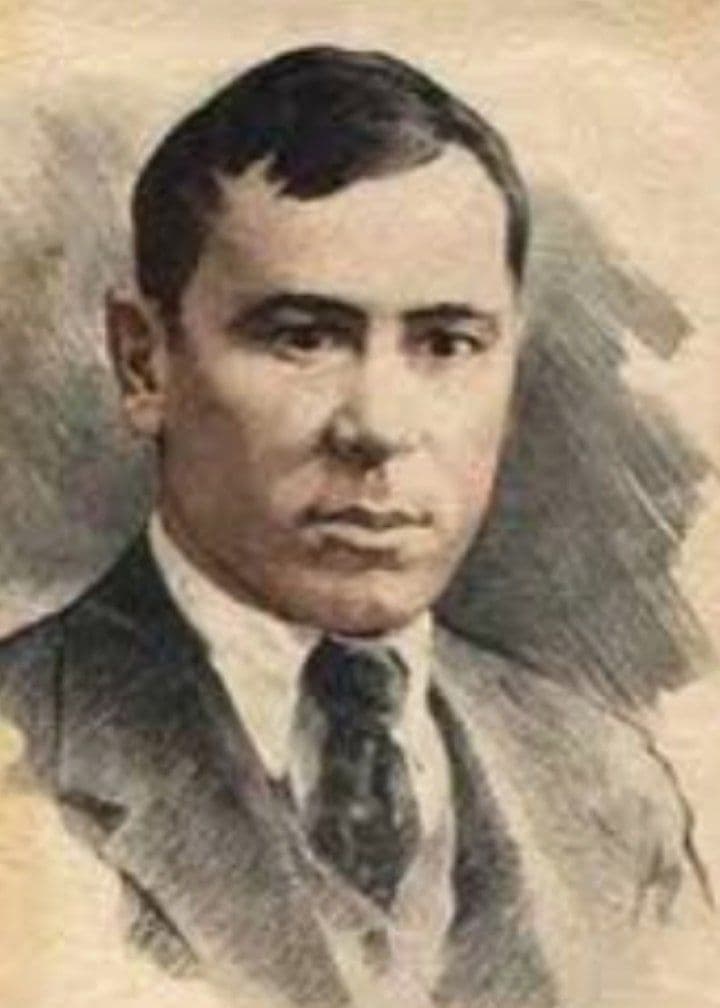 Bo‘lajak shoir…
Moskva davlat 
universitetining adabiyot
fakultetiga o‘qishga
 kiradi.
Ovuldagi boshlang‘ich
 maktabda savod 
chiqaradi.
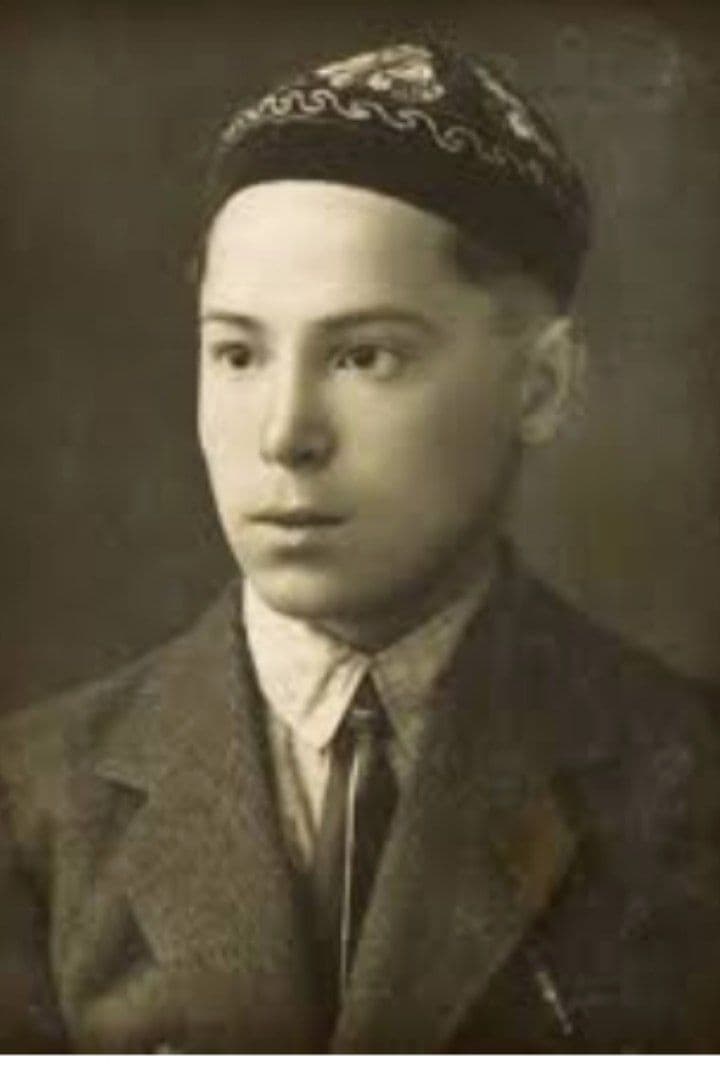 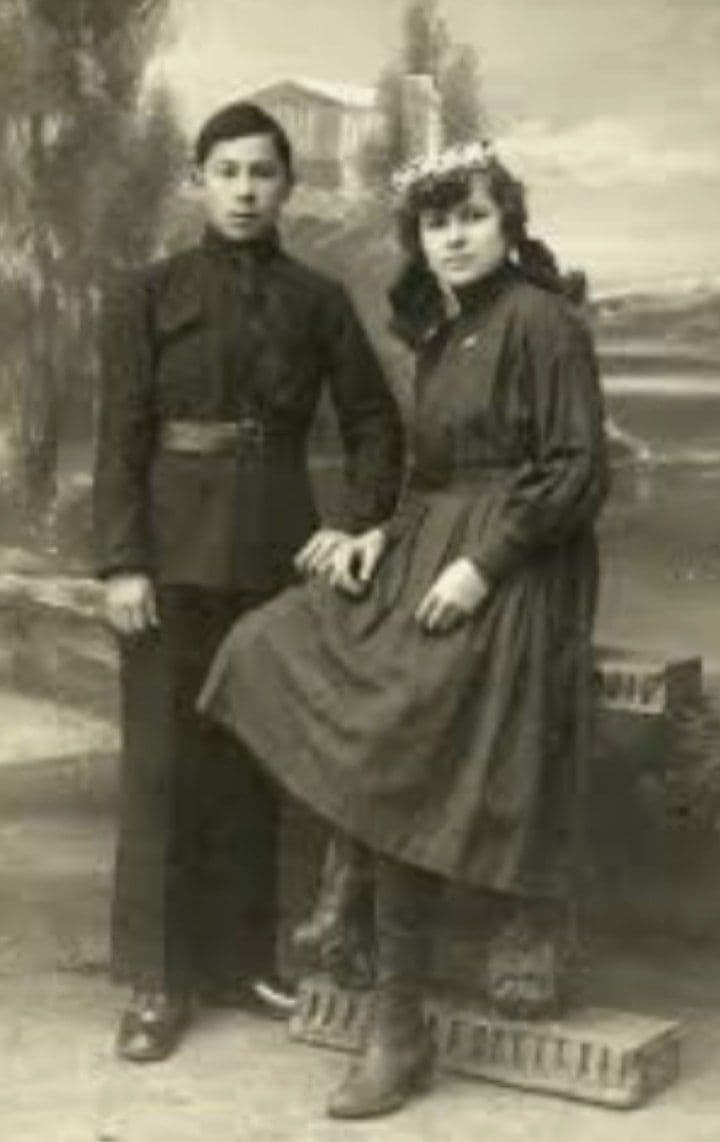 Orenburgdagi
 “Husayniya” 
madrasasida 
tahsil oladi.
Ijodiy faoliyati
1919-yil
1925-yil
1929-yil
1934-yil
1940-yil
Ilk she’ri
“Biz boramiz!” nomli to‘plami
“O‘rtoqqa”
“Ordenli millionerlar” nomli kitobi
“Xat tashuvchi” nomli poemasi
Musa Jalil vasiyati…
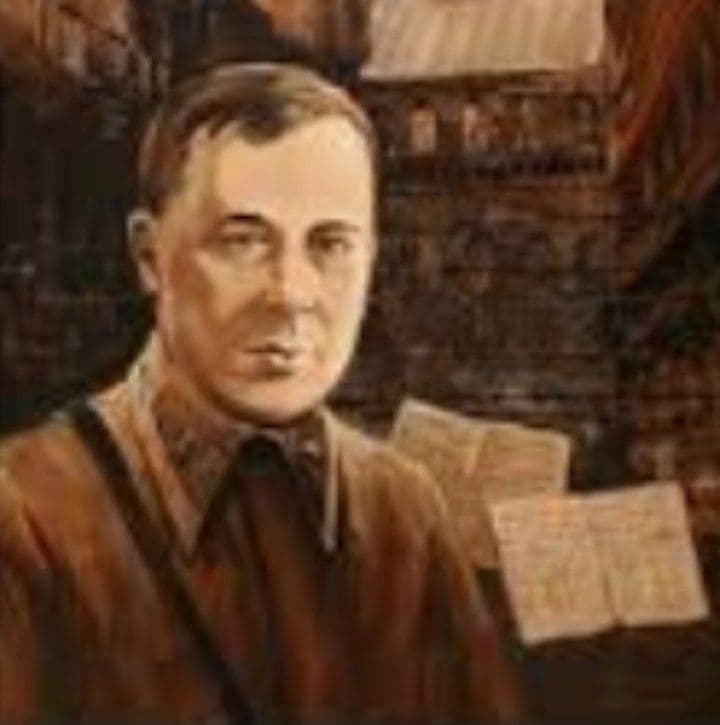 Asirlikda
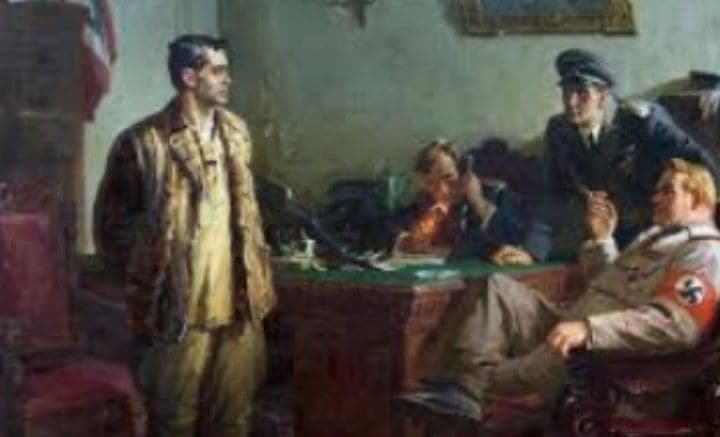 Harbiy muxbir
Daftar
“Okopdan xatlar” nomli kitobi
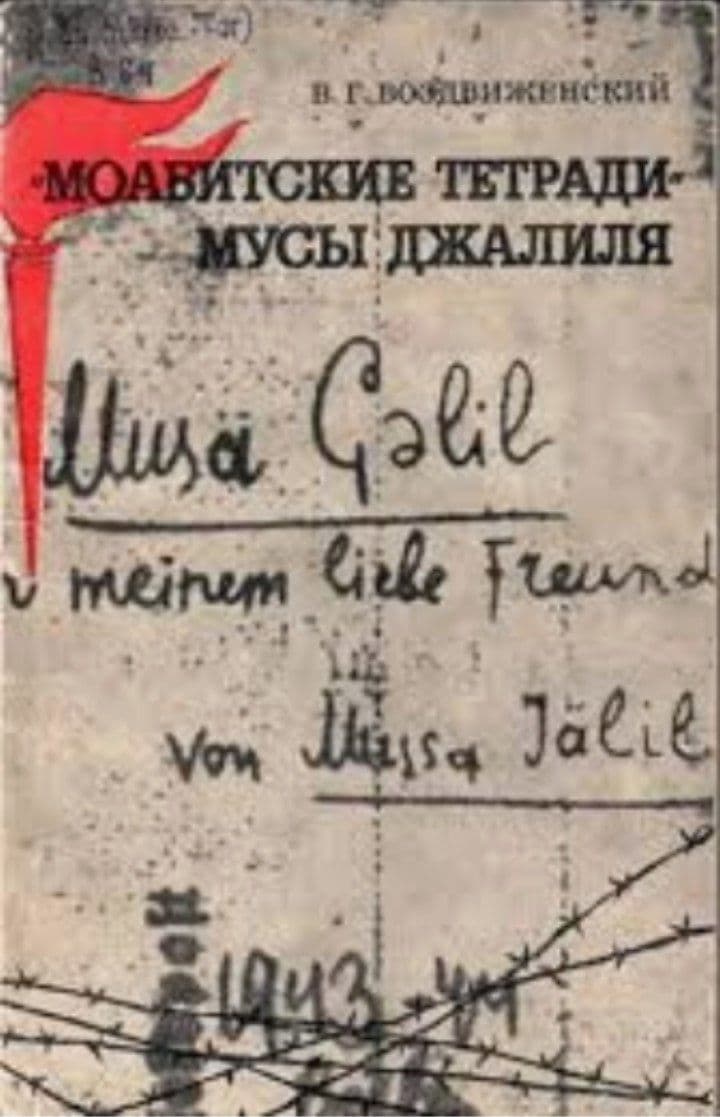 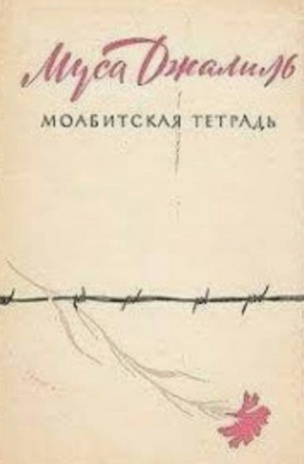 “…Bu kitob qo‘lingga tushsa, she’rlarni yaxshilab diqqat bilan oqqa ko‘chirib saqla, ham urushdan so‘ng Qozonga xabar qilib, tatar xalqining marhum shoirning she’rlari deb nashr ettir. Mening vasiyatim shu! 
 Musa Jalil, 1943-yil dekabr”
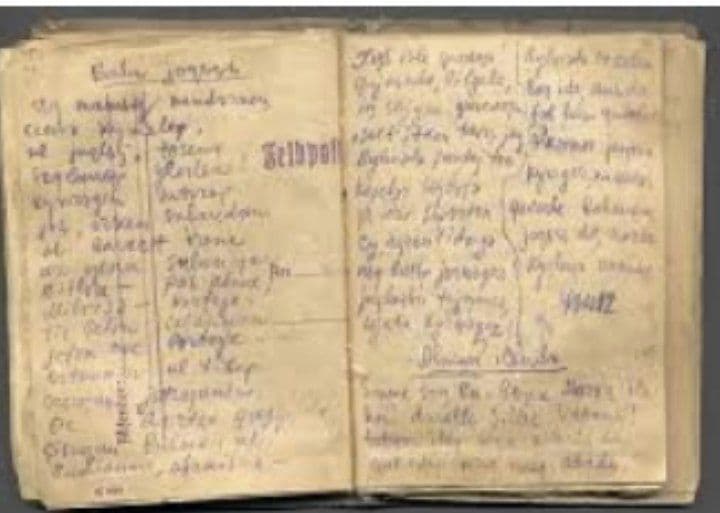 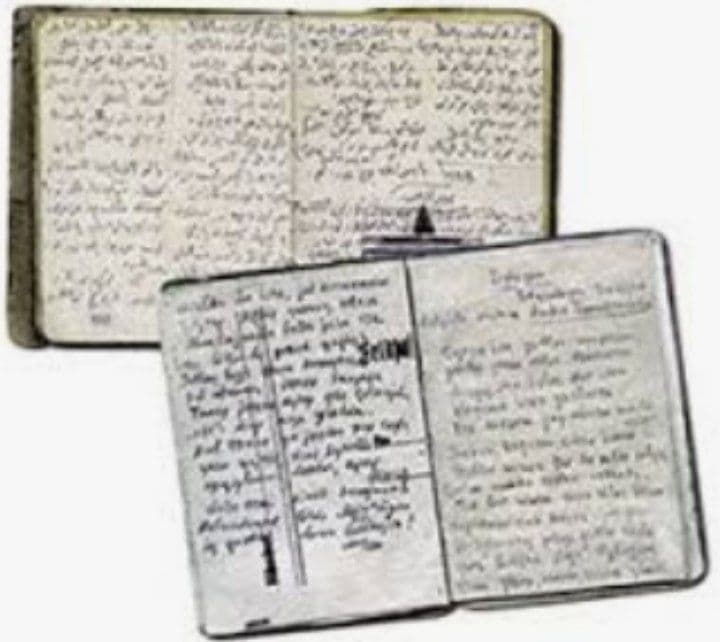 Judolik
Tatar xalqining asl farzandi
 shoir Muso Jalil
1944-yil yanvarda
 fashistlar tomonidan
 qatl etildi.
“Ishonma” she’ri
Bayrog‘imga qon bilan yozgan, 
Ontim undar olg‘a borishga!
Haqqim bormi hech qoqilishga,
Haqqim bormi charchab-horishga?
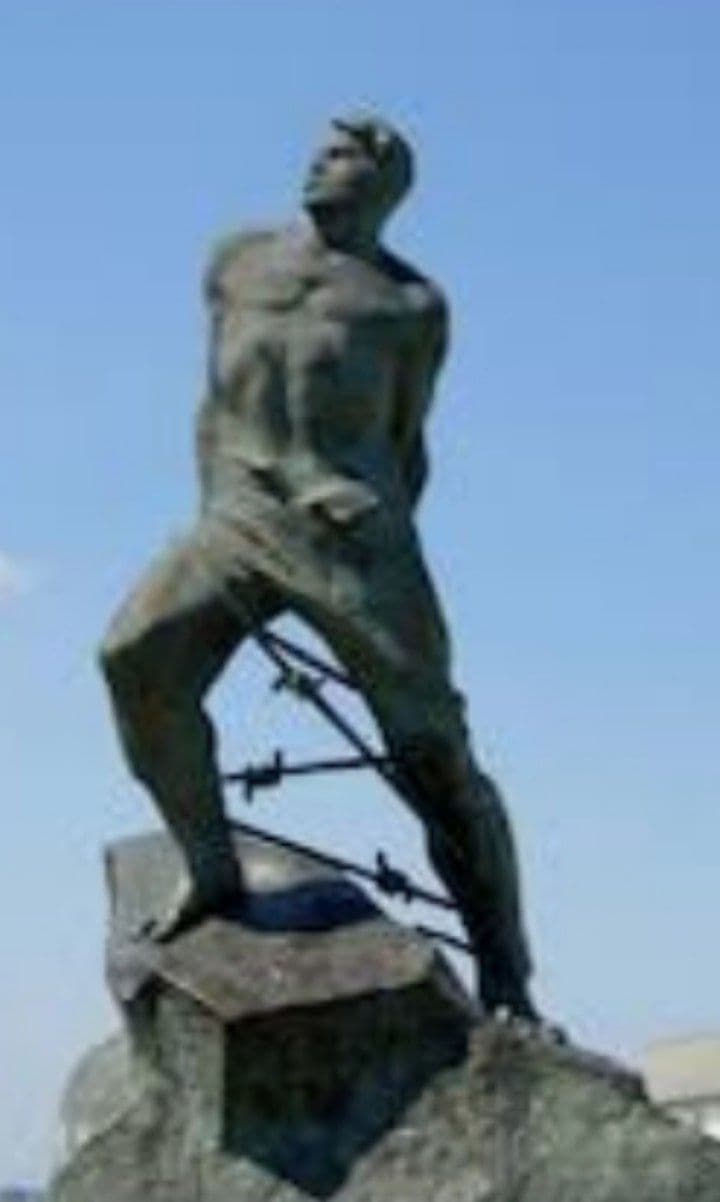 “Ishonma”she’ri
Yurtdan ketdim,seni deb,
Men kurashdim qonli har damda.
Yurtni, seni qo‘limdan bersam,
Nima qolar menga olamda?
   Tuproq ko‘mar tanni, ko‘molmas
   O‘tli qo‘shiq to‘lgan ko‘nglimni.
   “O‘lim” deyish mumkinmi , axir,
   Yengib o‘lgan bunday o‘limni?
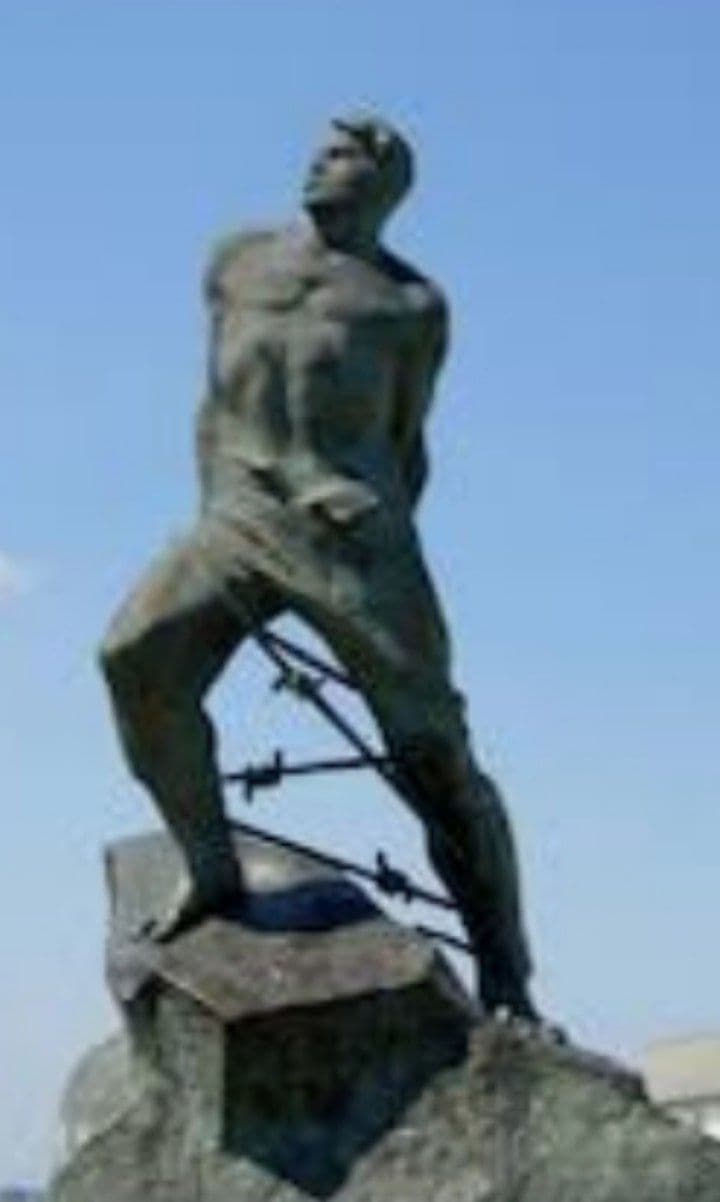 “Qushcha” she’ri
Uch, qushcha, hur
Qo‘shig‘im bo‘lib! – 
Shudir sendan so‘nggi tilagim.
Tanim qolsin bunda (Tan nima?)
Ona yurtga borsin yuragim, -
Mustaqil bajarish uchun topshiriq: